What shop is it?
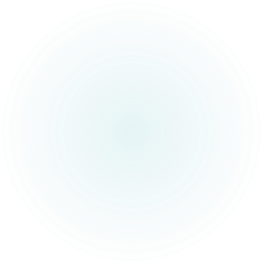 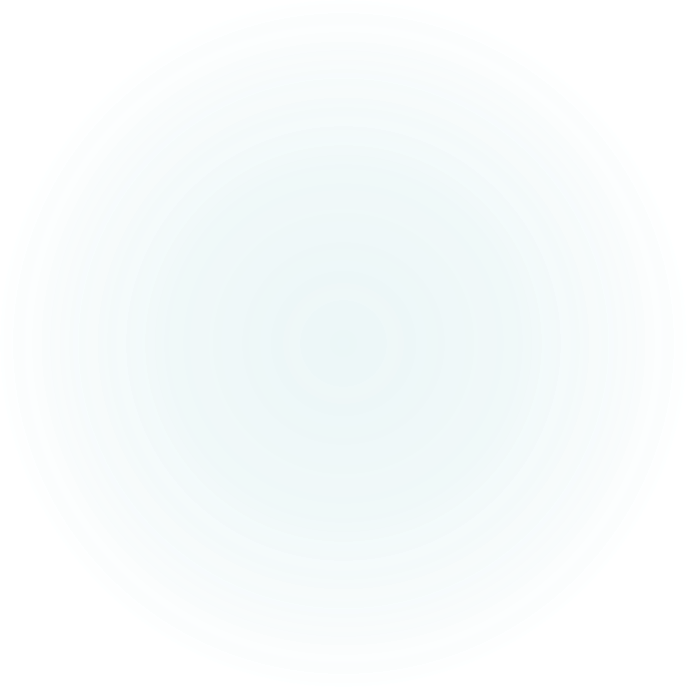 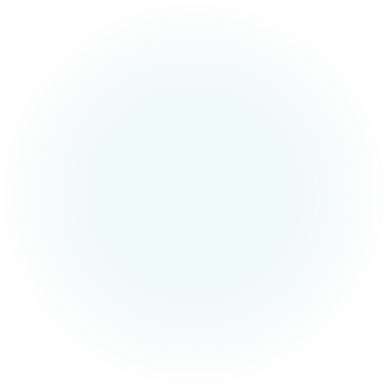 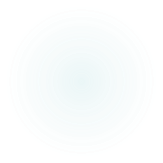 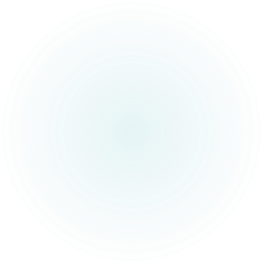 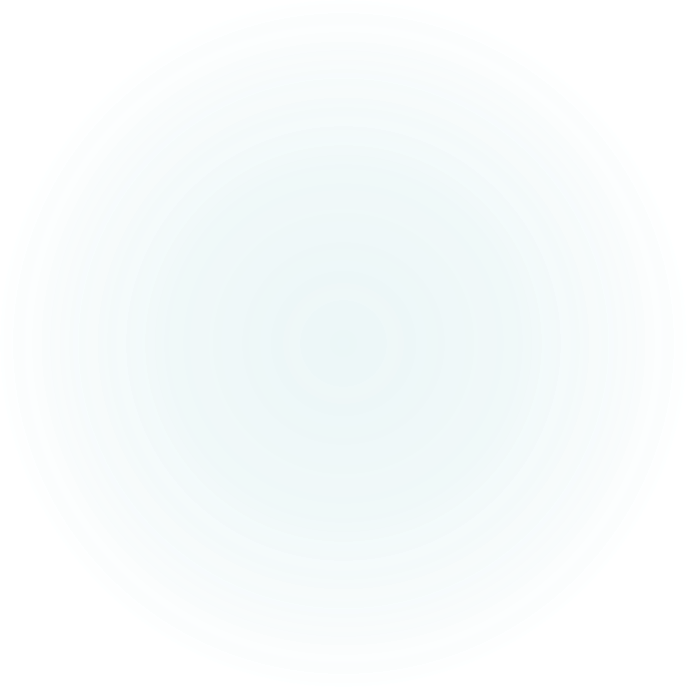 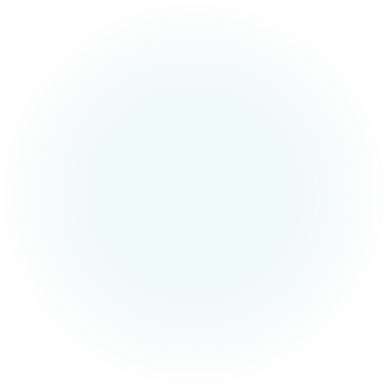 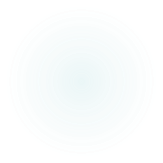 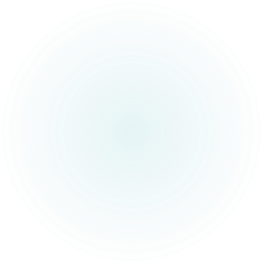 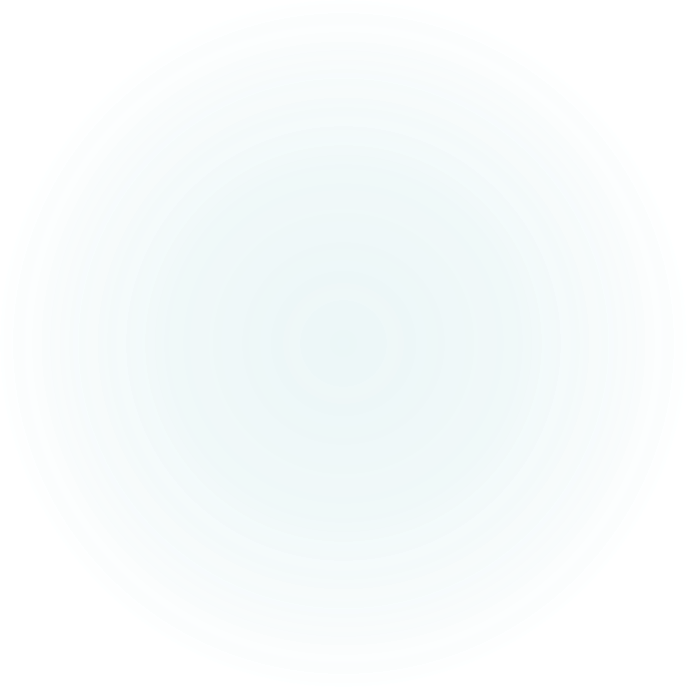 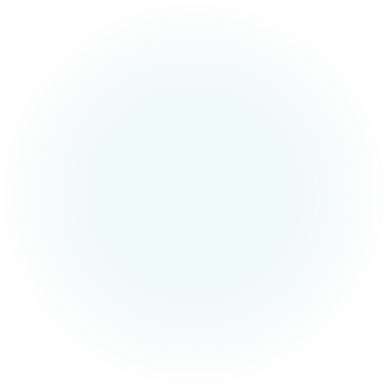 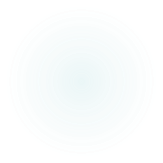 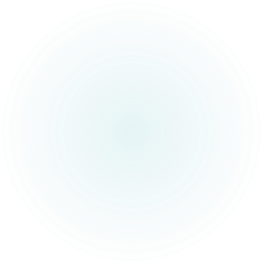 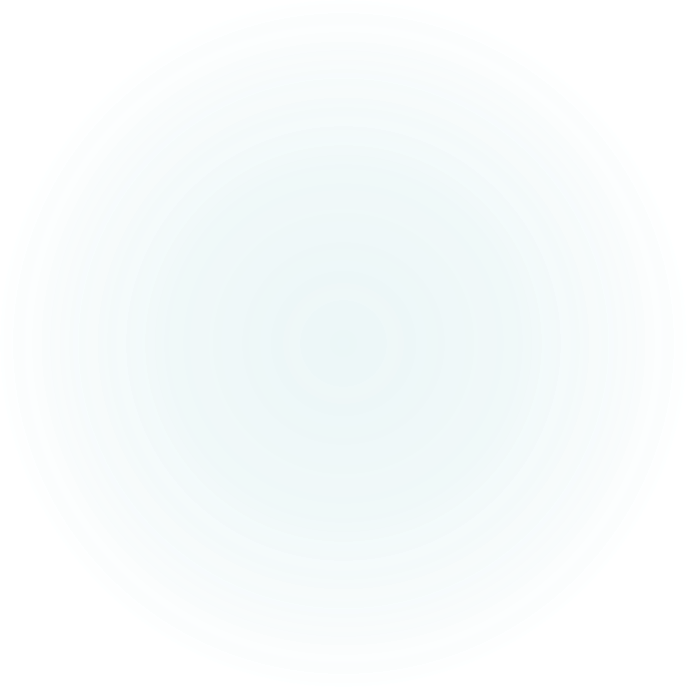 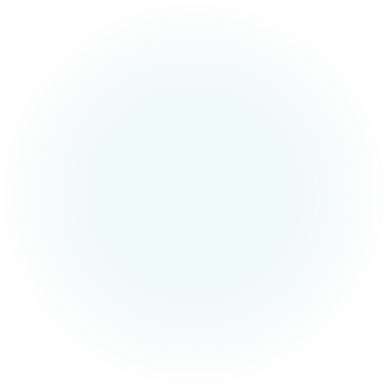 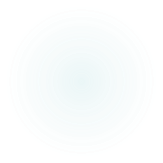 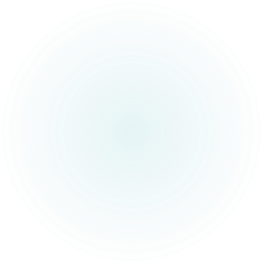 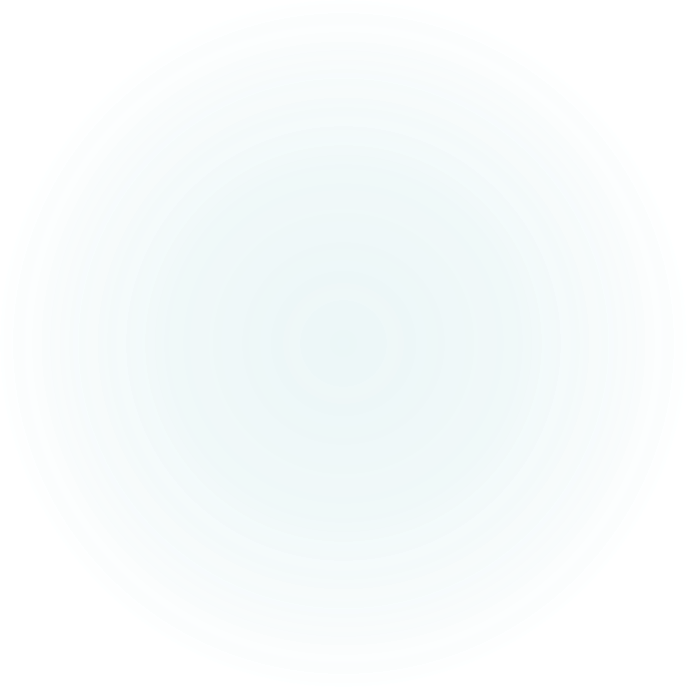 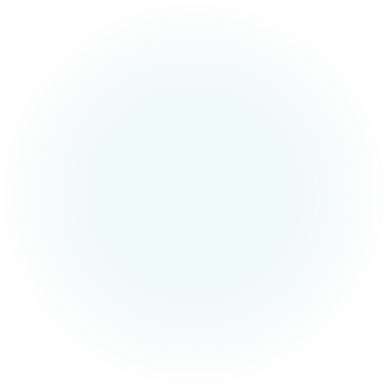 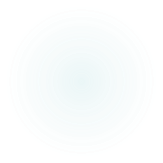 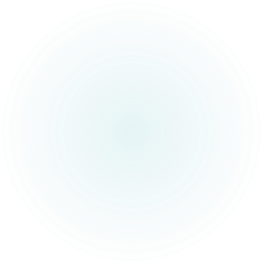 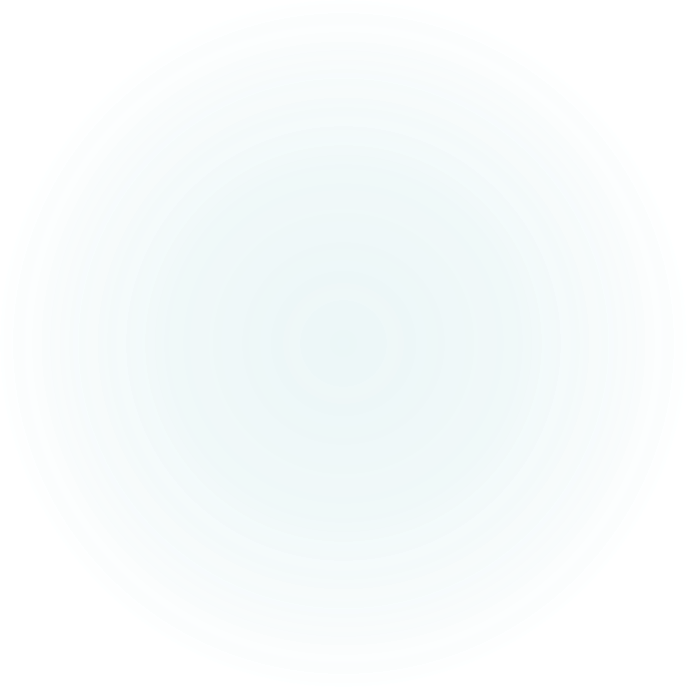 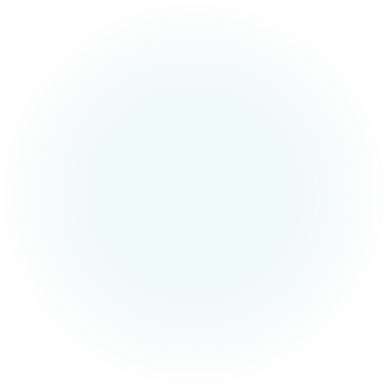 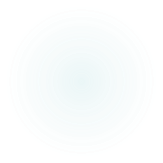 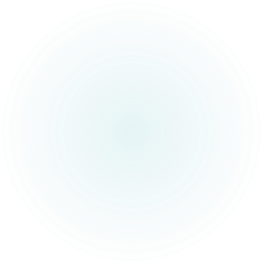 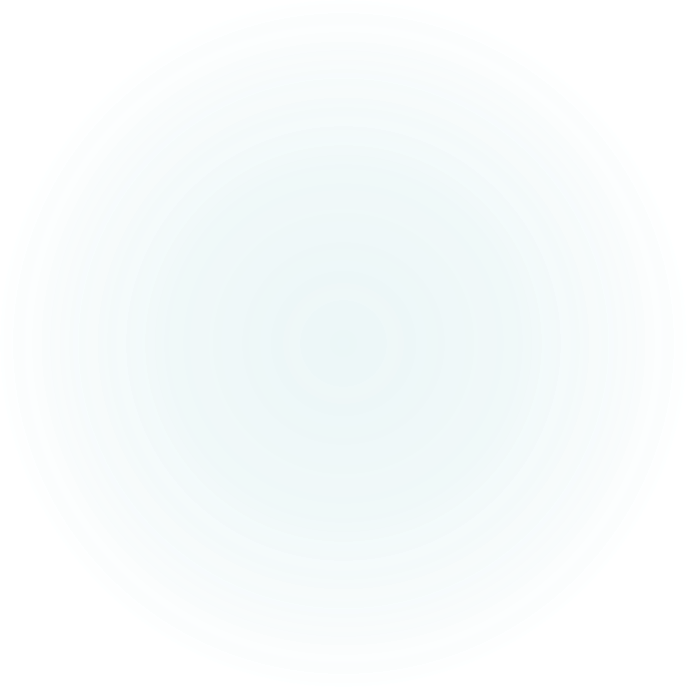 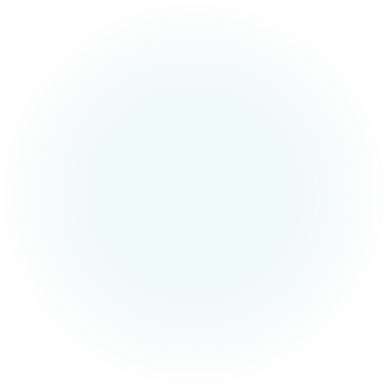 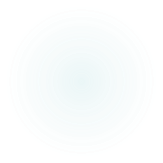 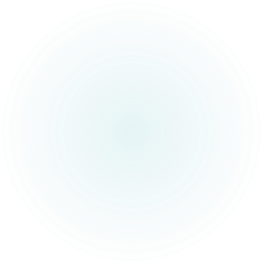 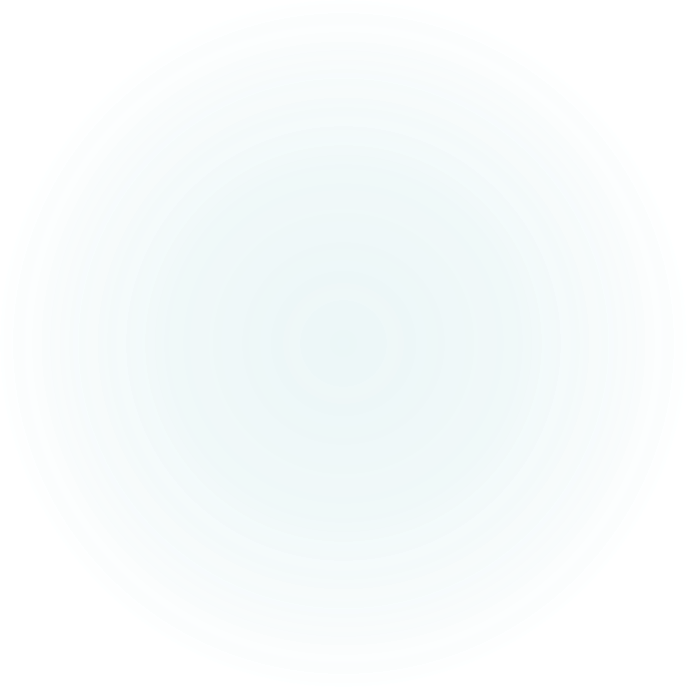 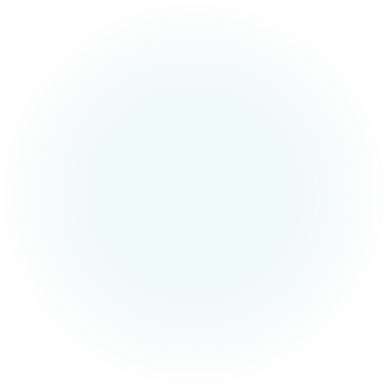 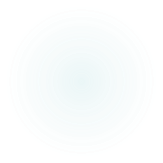 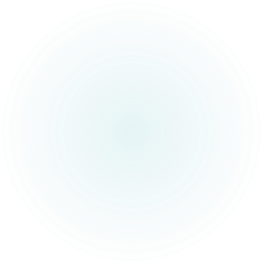 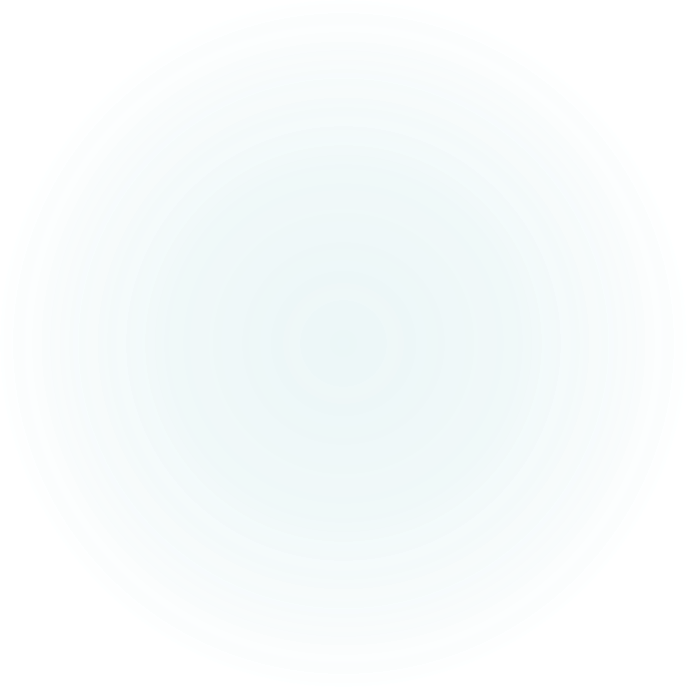 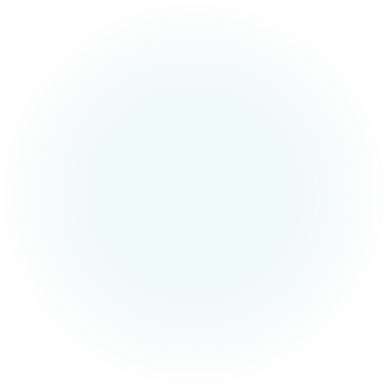 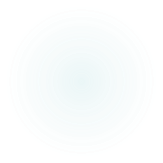 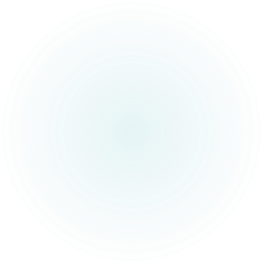 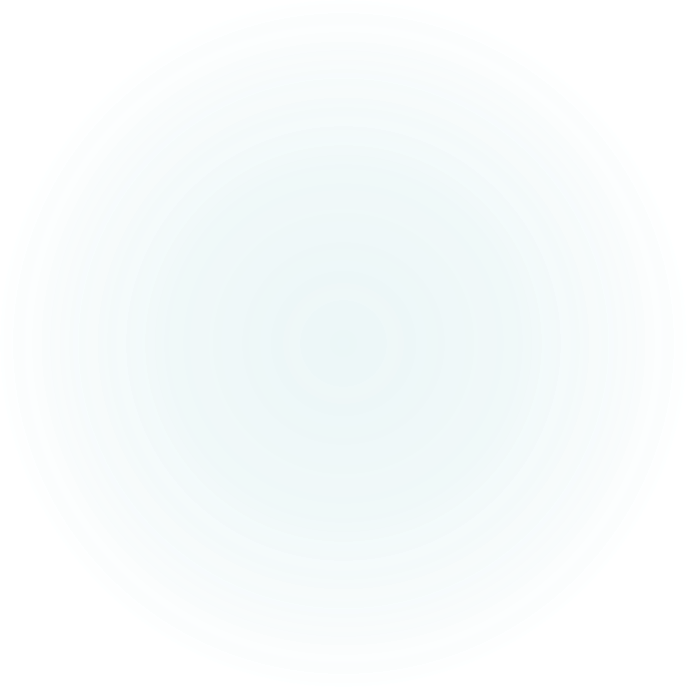 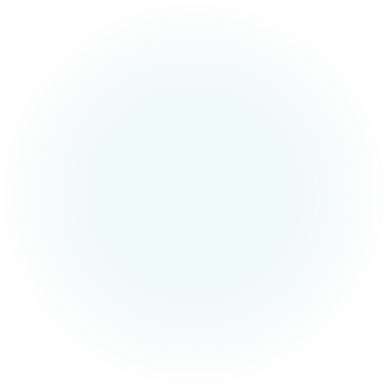 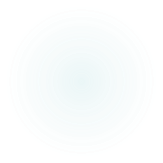